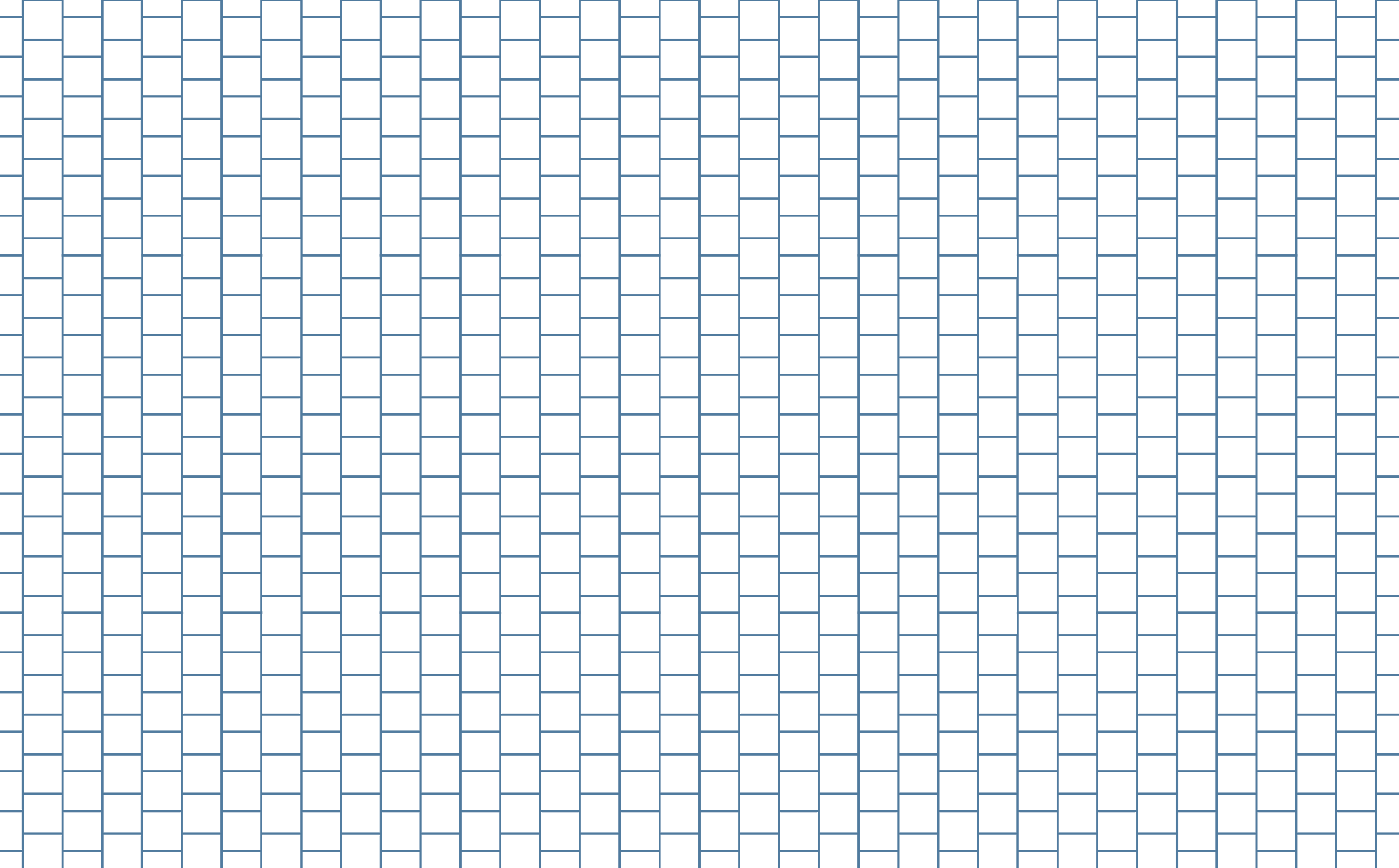 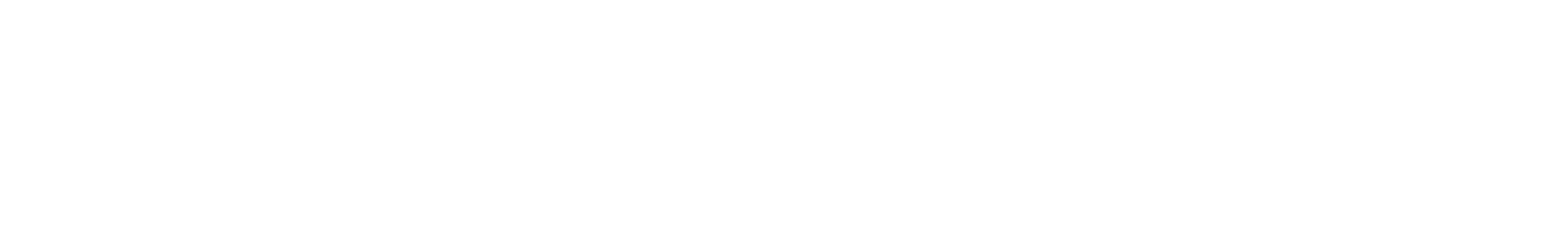 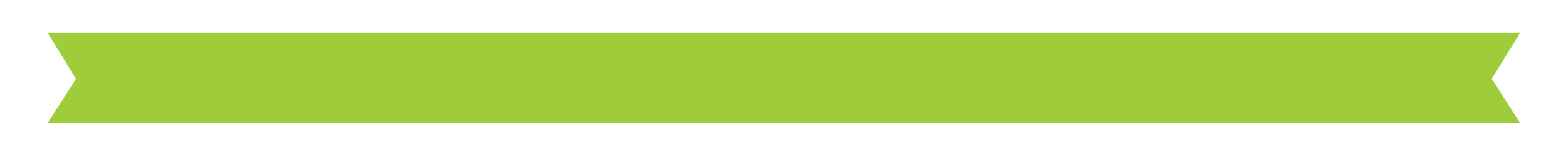 BACTERIAL ADAPTATIONS AND THEIR APPLICATION IN GENETIC ENGINEERING
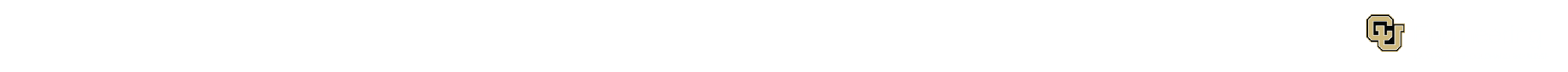 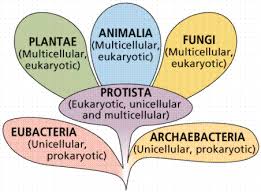 BACTERIA REVIEW: SIX KINGDOMS

Plantae – All PlantsFungi – Mushrooms, MoldsAnimalia – All AnimalsProtista – Protists, AlgaeEubacteria – “True Bacteria”, commonly found in most placesArchaebacteria – bacteria found in extreme environments that are deadly to most others, like the hydrothermal vents in the ocean and the hot springs in Yellowstone Park. Sometimes called extremophiles.
Photos should be a 
square like this.
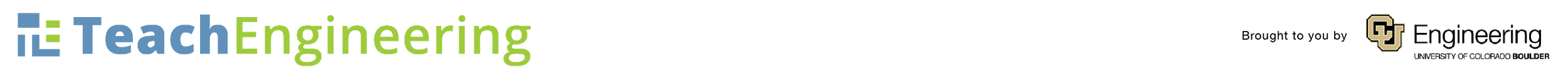 BACTERIA OVERVIEW
All bacteria are prokaryotes, meaning they do not have a true nucleusInstead, their large, circular DNA is free-floating in an area called the nucleoid region. Bacteria also have smaller, independent, circular pieces of DNA called plasmids, which hold a small amount of genes.These have various uses and give them an advantage in certain environments, like antibiotic and heavy metal resistance.
Photos should be a 
square like this.
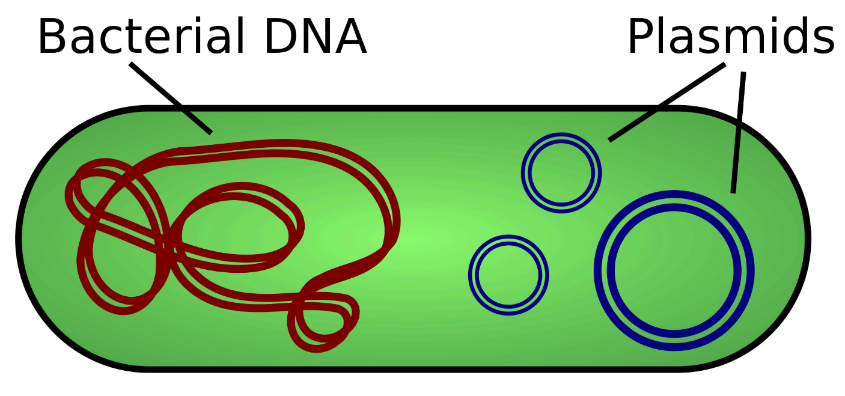 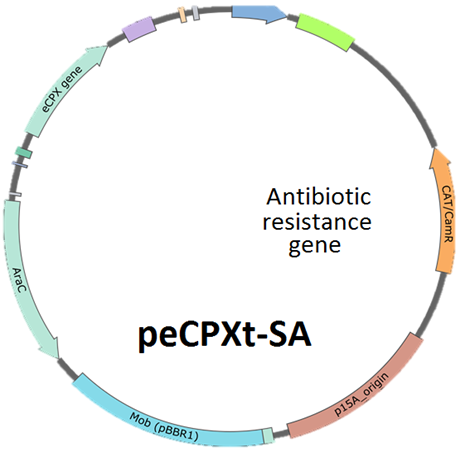 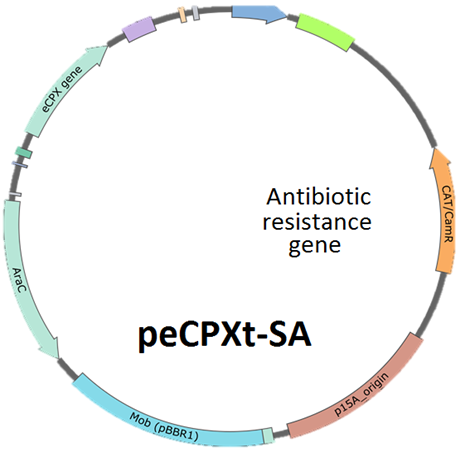 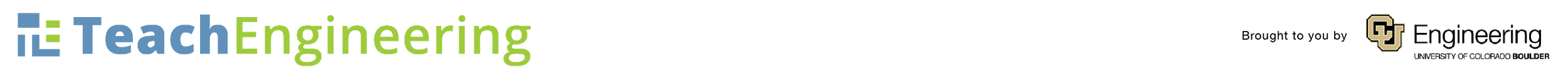 RESPIRATION REVIEW: CELLULAR RESPIRATION
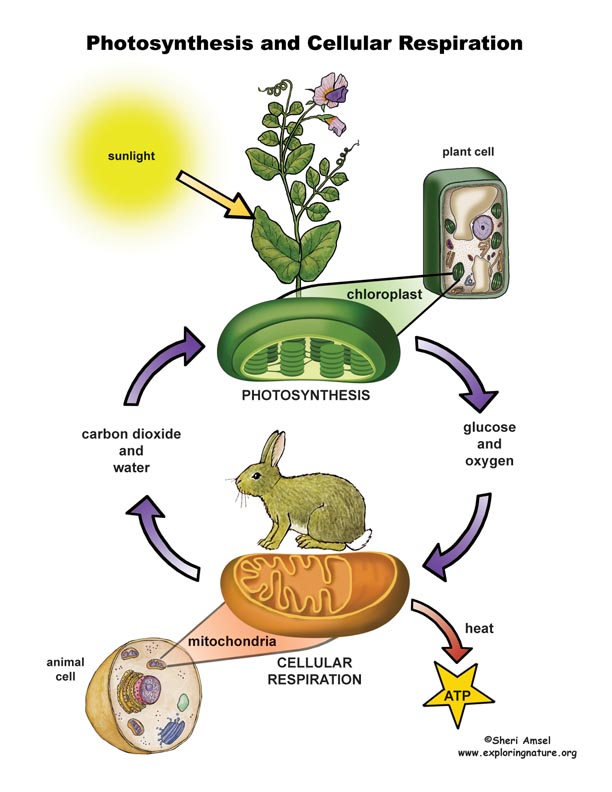 Most organisms require oxygen to survive, and go through a process known as cellular respiration
Also known as aerobic respiration
Organisms use oxygen to breaks down glucose and create energy molecules (ATP-adenosine triphosphate) then creates carbon dioxide and water as a waste
Occurs in all organisms
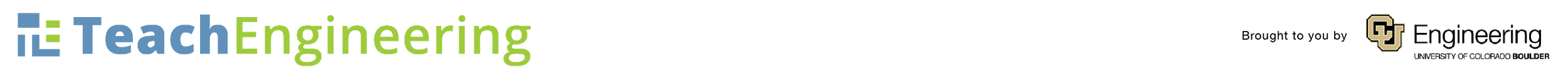 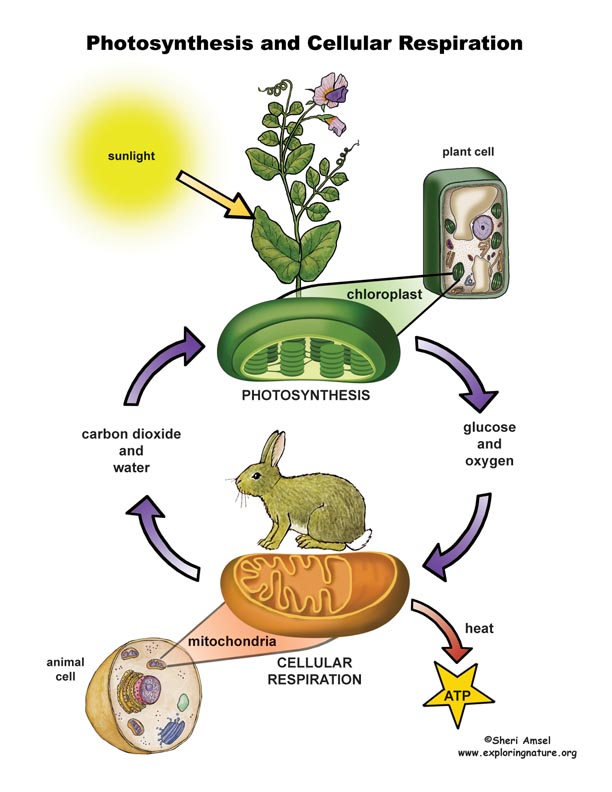 RESPIRATION REVIEW: CELLULAR RESPIRATION
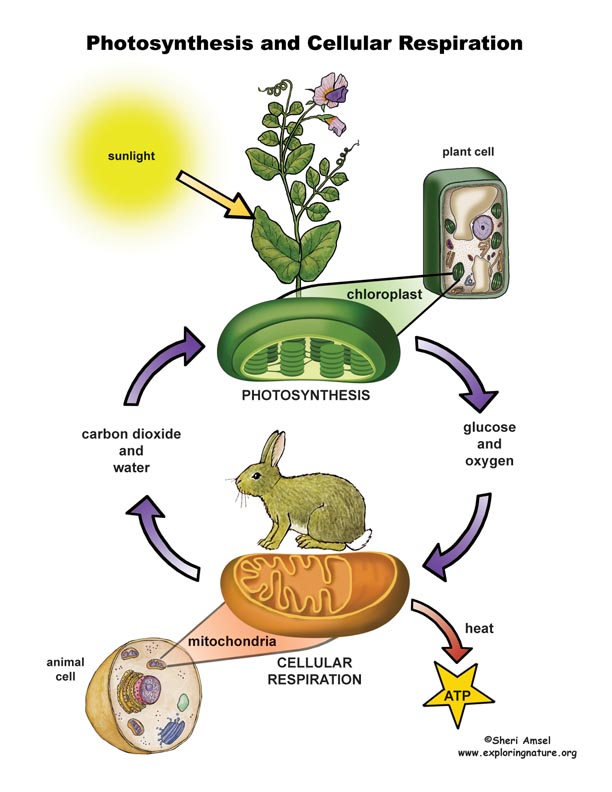 Cellular respiration is the exact opposite of photosynthesis
Occurs in all plants and some protists, like algae
 Organisms use energy from light and water (H2O) to use carbon dioxide (CO2) to create glucose (C6H12O6) for food and oxygen (O2) as a waste.
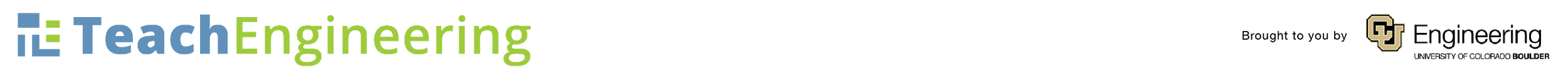 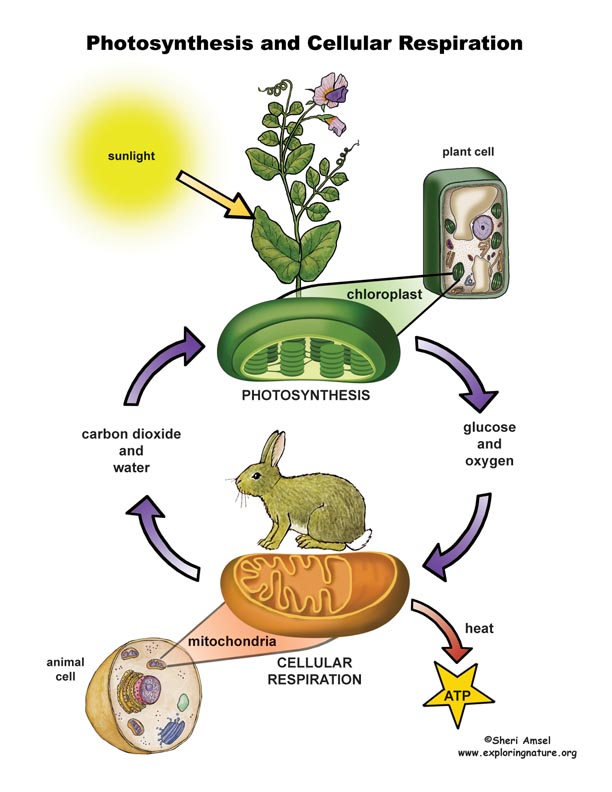 AEROBIC VS. ANAEROBIC
Occurs when an organism uses oxygen to respirate (breathe).
Aero - means “air”
Aerobic
Photos should be a 
square like this.
Anaerobic
Produces much less energy than aerobic respiration and is much more limiting.
Organisms can respirate even when there is no oxygen present in their environment.
An - means “without”
To review, watch this video discussing aerobic vs anaerobic respiration.
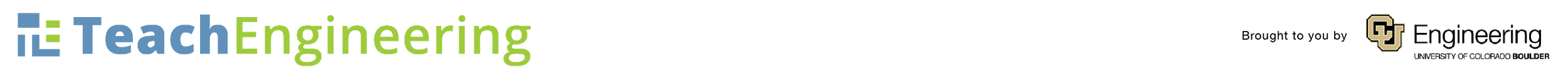 E. COLI
The strains in our intestines have a symbiotic relationship with their hosts: the bacteria produces vitamins and prevents harmful bacteria (pathogens) from colonizing our intestine
A rod-shaped bacterium of the kingdom Eubacteria that is commonly found in the lower intestine of warm-blooded organisms.
Photos should be a 
square like this.
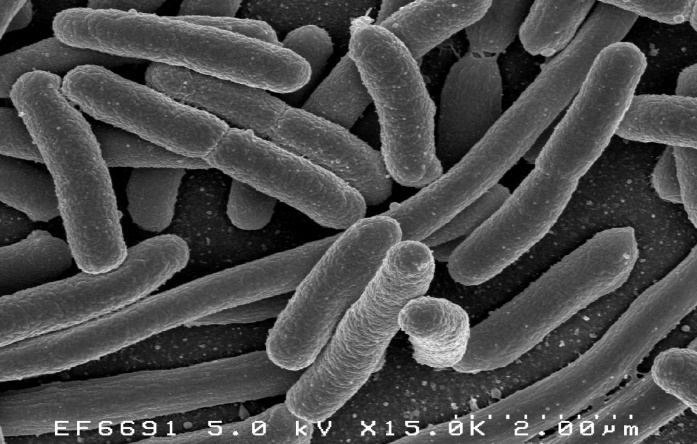 Escherichia coli
They are part of the normal microbiota of our intestines and can exit our bodies through our fecal matter.
Most E. coli strains are harmless, but some can cause serious food poisoning in their hosts, and are occasionally responsible for product recalls due to food contamination.
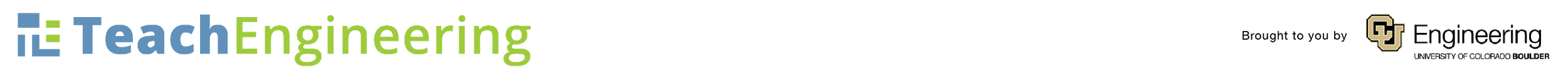 E. COLI
Under favorable conditions, it takes up to 20 minutes to reproduce.
It can be grown and cultured easily and inexpensively
E. coli can survive in both oxygen and in environments lacking oxygen.
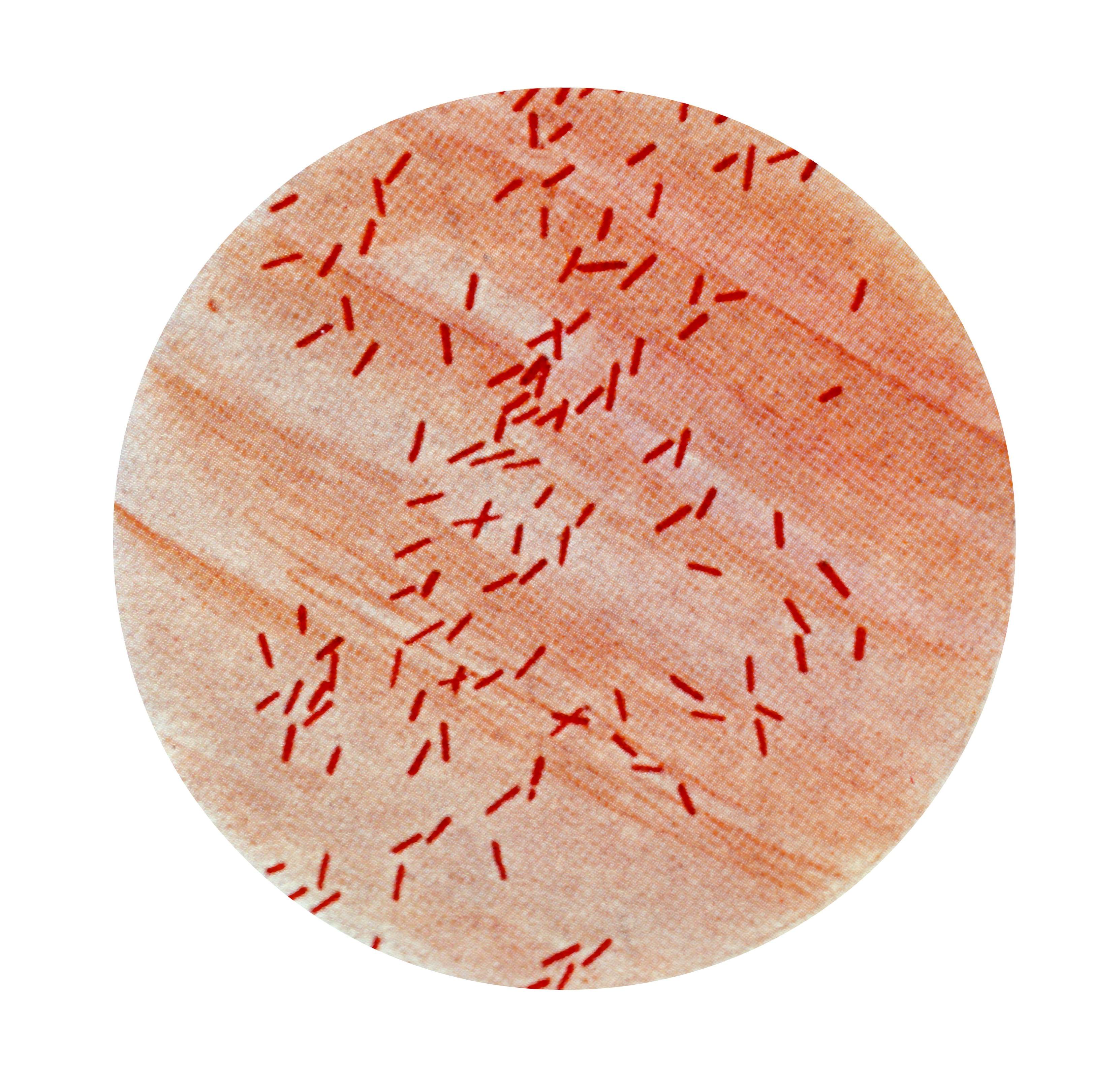 It has been intensively researched and used in lab settings for over 60 years.
It is an important species in the fields of biotechnology and microbiology
It is the most widely studied prokaryotic model organism
E. coli has been used as the host organism for the majority of work with recombinant DNA.
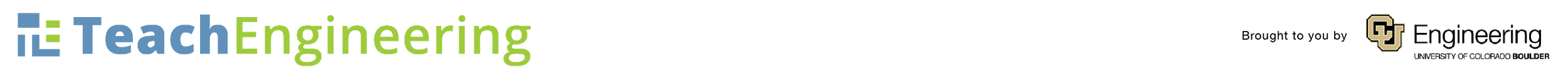